Professionalism, Quality and Legal Elements of RadiologyPart I/VI
Samson Munn, M.D., FACR
Chair, Department of Radiology, Harbor-UCLA Medical Center
Professor and Vice Chair, Department of Radiology, David Geffen School of Medicine, UCLA
Adjunct Associate Professor, Tufts University School of Medicine
Reviewer, Radiology and of Radiology Ethics, Medical Board of California
[Speaker Notes: The American Board of Radiology has great breadth in its requirements for learning during residency.  Most have to do with anatomy, disease processes, normal and normal variation, physics of radiology, and imaging modalities and techniques.  However, there are also so-called “non interpretive skills” required to learn and on which you will be tested.]
Outline — Six Lectures
Core Elements of Professionalism
Core Concepts of Quality and Safety
Practical Quality & Safety in Healthcare
Practical Safety in Radiology
Reimbursement, Compliance and Legal Concerns in Radiology
Core Concepts of Imaging Informatics
[Speaker Notes: We will address non interpretive skills in a series of six lectures covering professionalism, quality and safety in healthcare generally and in radiology, financial and legal concerns, and finally informatics.  Today’s lecture is part one of six, Core Elements of Professionalism.]
Core Elements of Professionalism
ABIM Physician Charter for Medical Professionalism

Ethical Considerations Specific to Radiology
[Speaker Notes: The core elements of professionalism will be addressed in two topics, medical professionalism and ethics in radiology.]
[Speaker Notes: What is a profession?  The root word key to understanding professionalism is “profess.”  Does anyone know why?

When the word is used correctly even today, “profession” and “occupation,” or “profession” and “job,” are not synonyms.  “Job” and “occupation” may be, but “profession” is different from them both.

Historically, medicine was one of the original three professions, along with law and clergy, when the professions were first established.  What they had in common was that an oath had to be said, to be professed.  In the oath, commitment to a higher order of responsibility was made.  For instance, a commitment to the patient above personal gain, a commitment to other physicians, a commitment to teach so that there will be physicians of the future, and so on.  In some sense, importantly, there is a commitment to the patient or to patients that extends beyond is greater than the commitment of the physician to himself.

For a long time, the Hippocratic oath dominated in medicine.  In recent decades, other oaths have come into greater and greater use in medicine, such as the so-called Oath of Maimonides, probably actually written in the late 1700s by Markus Herz.  Does anyone know why the oath of Maimonides is supplanting the oath of HIppocrates?

The Hippocratic oath includes a proscription against prescribing a pessary, which is a vaginal diaphragm.  Once modern physicians actually read the Hippocratic oath, other oaths became favored for that reason.]
Core Elements of Professionalism
ABIM Physician Charter for Medical Professionalism

Three fundamental principles

Ten professional responsibilities
[Speaker Notes: In the American Board of Internal Medicine Charter for Professionalism, there are three fundamental principles supported by ten professional responsibilities.]
Core Elements of Professionalism
Three fundamental principles:

patient welfare is of paramount importance
patient autonomy is likewise critically important
social justice
[Speaker Notes: The three essential principles are patient welfare, patient autonomy and social justice.]
Core Elements of Professionalism
patient welfare
patient autonomy
social justice
[Speaker Notes: The principle of “patient welfare” refers to serving the interest of the patient.  This is of highest importance.  In the patient-physician relationship, there must be trust that the provider is not influenced by market forces, by societal pressures, nor by administrative exigencies.]
Core Elements of Professionalism
patient welfare
patient autonomy
social justice
[Speaker Notes: The principle of “patient autonomy” is also vitally important and refers to the right of the patient to make her or his own decisions about her or his own body.  Therefore, the provider must offer information and discussion to the patient, so that he or she can make informed decisions.]
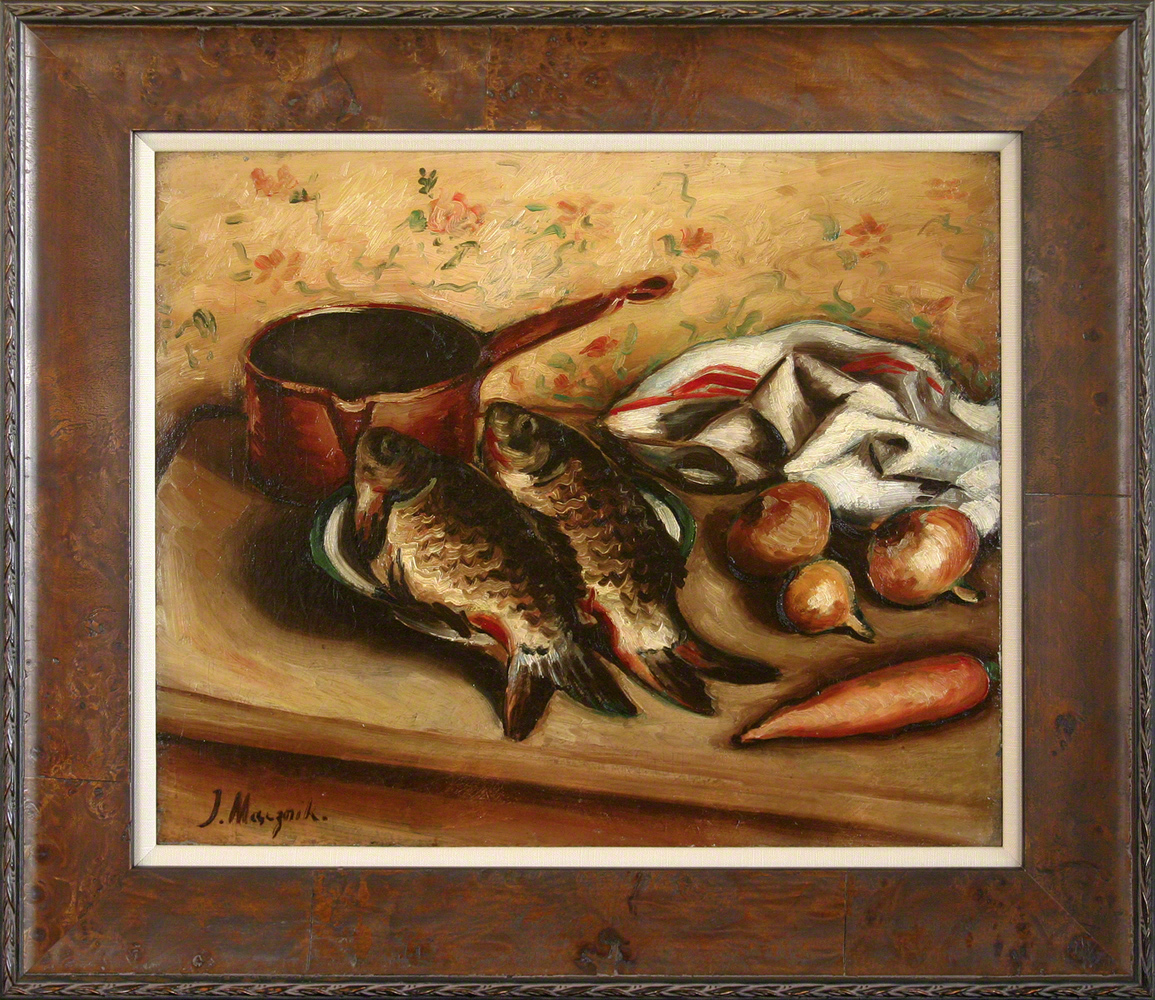 [Speaker Notes: Of course, a patient may decline the provider’s effort to inform; that is part of the right of autonomy, the right to make his or her own decisions as desired, even if that desire means foregoing being informed!  Naturally, if a patient’s autonomous decisions are contrary to medical ethics, lead to demands for inappropriate care, or would violate law, a provider may properly decline to provide what the patient has decided.  But if the patient’s decision making is otherwise sound, even if the patient has chosen not to be informed or only to be partially informed, the provider cannot ethically and likely even legally decline to perform the procedure if desired by the patient.  Moreover, if the provider insists on informing a patient beyond the point which the patient has indicated that he or she wishes, the provider is committing the crime of battery!]
Core Elements of Professionalism
patient welfare
patient autonomy
social justice
[Speaker Notes: The principle of “social justice” refers to the obligation of the medical profession to promote fair distribution of healthcare resources and to work actively to eliminate discrimination.  Merely passively avoiding discrimination in one’s own patients is insufficient.

Next, we will consider the ten professional responsibilities that underpin these three principles.]
Core Elements of Professionalism
Commitment to professional competence
Commitment to honesty with patients
Commitment to patient confidentiality
Commitment to maintaining appropriate relations with patients
Commitment to improving quality of care
Commitment to improving access to care
Commitment to a just distribution of finite resources
Commitment to scientific knowledge
Commitment to maintaining trust by managing conflicts of interest
Commitment to professional responsibilities
[Speaker Notes: There are ten responsibilities or commitments required of professional practice in the American Board of Internal Medicine charter for professionalism.

We are going to go discuss them all briefly, one at a time.]
Core Elements of Professionalism
Commitment to professional competence
Commitment to honesty with patients
Commitment to patient confidentiality
Commitment to maintaining appropriate relations with patients
Commitment to improving quality of care
Commitment to improving access to care
Commitment to a just distribution of finite resources
Commitment to scientific knowledge
Commitment to maintaining trust by managing conflicts of interest
Commitment to professional responsibilities
[Speaker Notes: The commitment to professional competence includes lifelong learning of knowledge and of skills.  Also, the profession as a whole must strive to help to assure that providers are given opportunities to learn, and it must also assure that its providers are indeed learning.]
Core Elements of Professionalism
Commitment to professional competence
Commitment to honesty with patients
Commitment to patient confidentiality
Commitment to maintaining appropriate relations with patients
Commitment to improving quality of care
Commitment to improving access to care
Commitment to a just distribution of finite resources
Commitment to scientific knowledge
Commitment to maintaining trust by managing conflicts of interest
Commitment to professional responsibilities
[Speaker Notes: Providers must commit to giving patients the opportunity to be informed honestly prior to the patient’s provision of consent to treatment, as well as after treatment is given.  Patients should be informed of medical errors that lead or led to injury.  Finally, providers should analyze their errors toward prevention of their recurrence in the future.]
Core Elements of Professionalism
Commitment to professional competence
Commitment to honesty with patients
Commitment to patient confidentiality
Commitment to maintaining appropriate relations with patients
Commitment to improving quality of care
Commitment to improving access to care
Commitment to a just distribution of finite resources
Commitment to scientific knowledge
Commitment to maintaining trust by managing conflicts of interest
Commitment to professional responsibilities
[Speaker Notes: Physicians are responsible to protect patient information.  However, when patients endanger others, the duty to protect patient data is overridden by the duty to protect others.]
Core Elements of Professionalism
Commitment to professional competence
Commitment to honesty with patients
Commitment to patient confidentiality
Commitment to maintaining appropriate relations with patients
Commitment to improving quality of care
Commitment to improving access to care
Commitment to a just distribution of finite resources
Commitment to scientific knowledge
Commitment to maintaining trust by managing conflicts of interest
Commitment to professional responsibilities
[Speaker Notes: Patients are inherently vulnerable and dependent.  Physicians may never exploit patients for financial gain, for sex, or for other private purposes.  In order to avoid such exploitation scrupulously, physicians should never engage any of those concerns even in the slightest or minimalist of ways.]
Core Elements of Professionalism
Commitment to professional competence
Commitment to honesty with patients
Commitment to patient confidentiality
Commitment to maintaining appropriate relations with patients
Commitment to improving quality of care
Commitment to improving access to care
Commitment to a just distribution of finite resources
Commitment to scientific knowledge
Commitment to maintaining trust by managing conflicts of interest
Commitment to professional responsibilities
[Speaker Notes: Physicians should work toward improving the quality of healthcare across the profession, including optimization of outcomes, improving utilization of resources, and reduction of medical errors.]
Core Elements of Professionalism
Commitment to professional competence
Commitment to honesty with patients
Commitment to patient confidentiality
Commitment to maintaining appropriate relations with patients
Commitment to improving quality of care
Commitment to improving access to care
Commitment to a just distribution of finite resources
Commitment to scientific knowledge
Commitment to maintaining trust by managing conflicts of interest
Commitment to professional responsibilities
[Speaker Notes: Physicians themselves and as a group should work toward defining standard and adequate care, and toward reducing barriers to equitable availability and provision of healthcare.  Barriers may stem from geography, cost, discrimination, lack of education, and ill-founded laws.  Thus, this commitment promotes preventive medicine and public health, with no regard for personal non professional benefit to the physician and/or the profession.]
Core Elements of Professionalism
Commitment to professional competence
Commitment to honesty with patients
Commitment to patient confidentiality
Commitment to maintaining appropriate relations with patients
Commitment to improving quality of care
Commitment to improving access to care
Commitment to a just distribution of finite resources
Commitment to scientific knowledge
Commitment to maintaining trust by managing conflicts of interest
Commitment to professional responsibilities
[Speaker Notes: Physicians should work to establish evidence-based guidelines in order to use resources most efficaciously for society, for humanity, not merely most effectively for individual patients.  This includes reduction of exposure to harm, reduction of health costs, improved access for patients to resources, and scrupulous avoidance of superfluous testing and procedures.]
Core Elements of Professionalism
Commitment to professional competence
Commitment to honesty with patients
Commitment to patient confidentiality
Commitment to maintaining appropriate relations with patients
Commitment to improving quality of care
Commitment to improving access to care
Commitment to a just distribution of finite resources
Commitment to scientific knowledge
Commitment to maintaining trust by managing conflicts of interest
Commitment to professional responsibilities
[Speaker Notes: Physicians should promote research, add to knowledge, strive to ensure its appropriate use, and uphold scientific and professional publication standards.]
Core Elements of Professionalism
Commitment to professional competence
Commitment to honesty with patients
Commitment to patient confidentiality
Commitment to maintaining appropriate relations with patients
Commitment to improving quality of care
Commitment to improving access to care
Commitment to a just distribution of finite resources
Commitment to scientific knowledge
Commitment to maintaining trust by managing conflicts of interest
Commitment to professional responsibilities
[Speaker Notes: Pursuing personal advantage and/or private gain can compromise one’s professional responsibilities.  Guard against that in yourselves!  This conflict occurs most often in the service of for-profit entities.  Physicians are obligated to address, to recognize, and to disclose publicly conflicts of interest that arise in their professional lives and work.]
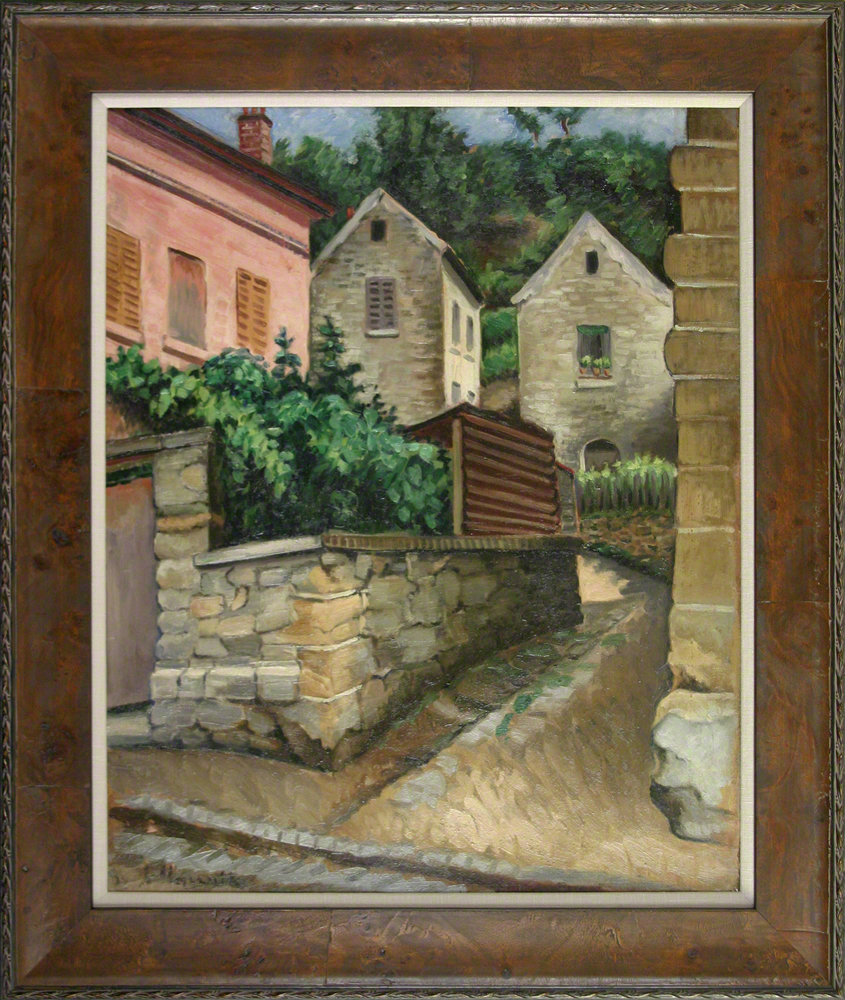 [Speaker Notes: In research, in writing editorials, when expressing opinions, when contributing to guidelines, and when serving as journal editors, physicians must disclose relationships with industry and other entities with which there may possibly be a conflict of interest.  A conflict of interest arises when one’s decisions are motivated by competing interests, even subconsciously.  So, in order to help to avoid conflicts of interest, professionals must disclose even merely apparent, even merely possible, conflicts of interest, even if there has been and will be no action taken due to the conflict.]
Core Elements of Professionalism
Commitment to professional competence
Commitment to honesty with patients
Commitment to patient confidentiality
Commitment to maintaining appropriate relations with patients
Commitment to improving quality of care
Commitment to improving access to care
Commitment to a just distribution of finite resources
Commitment to scientific knowledge
Commitment to maintaining trust by managing conflicts of interest
Commitment to professional responsibilities
[Speaker Notes: Overall, physicians are obligated to work individually and together to self-regulate (including disciplining others who fail to meet professional standards), to respect one another, and to maximize patient care.  This includes defining the process of professional standard setting and educational requirements for the future.  It also includes willingness to undergo assessments and external scrutiny of physicians’ own professional performance.]
Core Elements of Professionalism
ABIM Physician Charter for Medical Professionalism

Ethical Considerations Specific to Radiology
[Speaker Notes: In addition to the foregoing, the American College of Radiology applies thirteen additional rules of ethics to our specialty.]
Core Elements of Professionalism
Professional limitations
Reporting of illegal or unethical conduct
Report signature
Participation in quality and safety activities
Self-referral
Harassment
Undue influence
Agreements for provision of high-quality care
Misleading billing arrangements
Expert medical testimony
Research integrity
Plagiarism
Misleading publicizing
[Speaker Notes: Radiologists should be proud of our profession and of the American College of Radiology for promulgating these thirteen ethics above and beyond those of most other specialties, including internal medicine.  We will describe each one briefly now.]
Core Elements of Professionalism
Professional limitations
Reporting of illegal or unethical conduct
Report signature
Participation in quality and safety activities
Self-referral
Harassment
Undue influence
Agreements for provision of high-quality care
Misleading billing arrangements
Expert medical testimony
Research integrity
Plagiarism
Misleading publicizing
[Speaker Notes: The ACR requires radiologists to be aware of their limitations and to seek consultations from others when appropriate.  There should be no winging-it of neuroradiology MR exams by women’s imagers, nor of pelvic ultrasounds by neuroradiologists.  Further, limitations of radiologists regarding interpretations or procedures should be made known to patients and to providers who request exams.]
Core Elements of Professionalism
Professional limitations
Reporting of illegal or unethical conduct
Report signature
Participation in quality and safety activities
Self-referral
Harassment
Undue influence
Agreements for provision of high-quality care
Misleading billing arrangements
Expert medical testimony
Research integrity
Plagiarism
Misleading publicizing
[Speaker Notes: Radiologists are expected to report perceived illegal or unethical conduct by medical professionals.  We cannot simply and passively avoid trouble by look the other way when we come across unethical behavior or professional incompetence by other physicians.]
Core Elements of Professionalism
Professional limitations
Reporting of illegal or unethical conduct
Report signature
Participation in quality and safety activities
Self-referral
Harassment
Undue influence
Agreements for provision of high-quality care
Misleading billing arrangements
Expert medical testimony
Research integrity
Plagiarism
Misleading publicizing
[Speaker Notes: We radiologists cannot claim that we rendered a report actually created by another radiologist.  Even if the other radiologist left a report complete and comprehensive except for signature, we cannot sign it.]
Core Elements of Professionalism
Professional limitations
Reporting of illegal or unethical conduct
Report signature
Participation in quality and safety activities
Self-referral
Harassment
Undue influence
Agreements for provision of high-quality care
Misleading billing arrangements
Expert medical testimony
Research integrity
Plagiarism
Misleading publicizing
[Speaker Notes: Radiologists should take part in avenues of improvement of quality and safety, such as committees or projects addressing quality, technology and utilization.]
Core Elements of Professionalism
Professional limitations
Reporting of illegal or unethical conduct
Report signature
Participation in quality and safety activities
Self-referral
Harassment
Undue influence
Agreements for provision of high-quality care
Misleading billing arrangements
Expert medical testimony
Research integrity
Plagiarism
Misleading publicizing
[Speaker Notes: Radiologists who refer patients to facilities in which the radiologist has a financial interest is unethical.  Incidentally, it is also illegal.]
Core Elements of Professionalism
Professional limitations
Reporting of illegal or unethical conduct
Report signature
Participation in quality and safety activities
Self-referral
Harassment
Undue influence
Agreements for provision of high-quality care
Misleading billing arrangements
Expert medical testimony
Research integrity
Plagiarism
Misleading publicizing
[Speaker Notes: Radiologists must treat other healthcare providers of all types with respect, and not with discrimination or harassment.]
Core Elements of Professionalism
Professional limitations
Reporting of illegal or unethical conduct
Report signature
Participation in quality and safety activities
Self-referral
Harassment
Undue influence
Agreements for provision of high-quality care
Misleading billing arrangements
Expert medical testimony
Research integrity
Plagiarism
Misleading publicizing
[Speaker Notes: Radiologists should try not to select, perform or recommend exams based unduly on the healthcare system in which they happen to practice, but rather predominantly on the appropriateness of the particular exam.]
Core Elements of Professionalism
Professional limitations
Reporting of illegal or unethical conduct
Report signature
Participation in quality and safety activities
Self-referral
Harassment
Undue influence
Agreements for provision of high-quality care
Misleading billing arrangements
Expert medical testimony
Research integrity
Plagiarism
Misleading publicizing
[Speaker Notes: Radiologists should not agree orally or in writing to practice or to perform exams at below acceptable standards.]
Core Elements of Professionalism
Professional limitations
Reporting of illegal or unethical conduct
Report signature
Participation in quality and safety activities
Self-referral
Harassment
Undue influence
Agreements for provision of high-quality care
Misleading billing arrangements
Expert medical testimony
Research integrity
Plagiarism
Misleading publicizing
[Speaker Notes: Radiologists should not participate in arrangements that mislead patients or payers about fees.]
Core Elements of Professionalism
Professional limitations
Reporting of illegal or unethical conduct
Report signature
Participation in quality and safety activities
Self-referral
Harassment
Undue influence
Agreements for provision of high-quality care
Misleading billing arrangements
Expert medical testimony
Research integrity
Plagiarism
Misleading publicizing
[Speaker Notes: Radiologists should be extremely cautious to ensure that testimony is non partisan, scientifically correct, and clinically accurate.  In addition, getting paid an amount based on the outcome of litigation is unacceptable.]
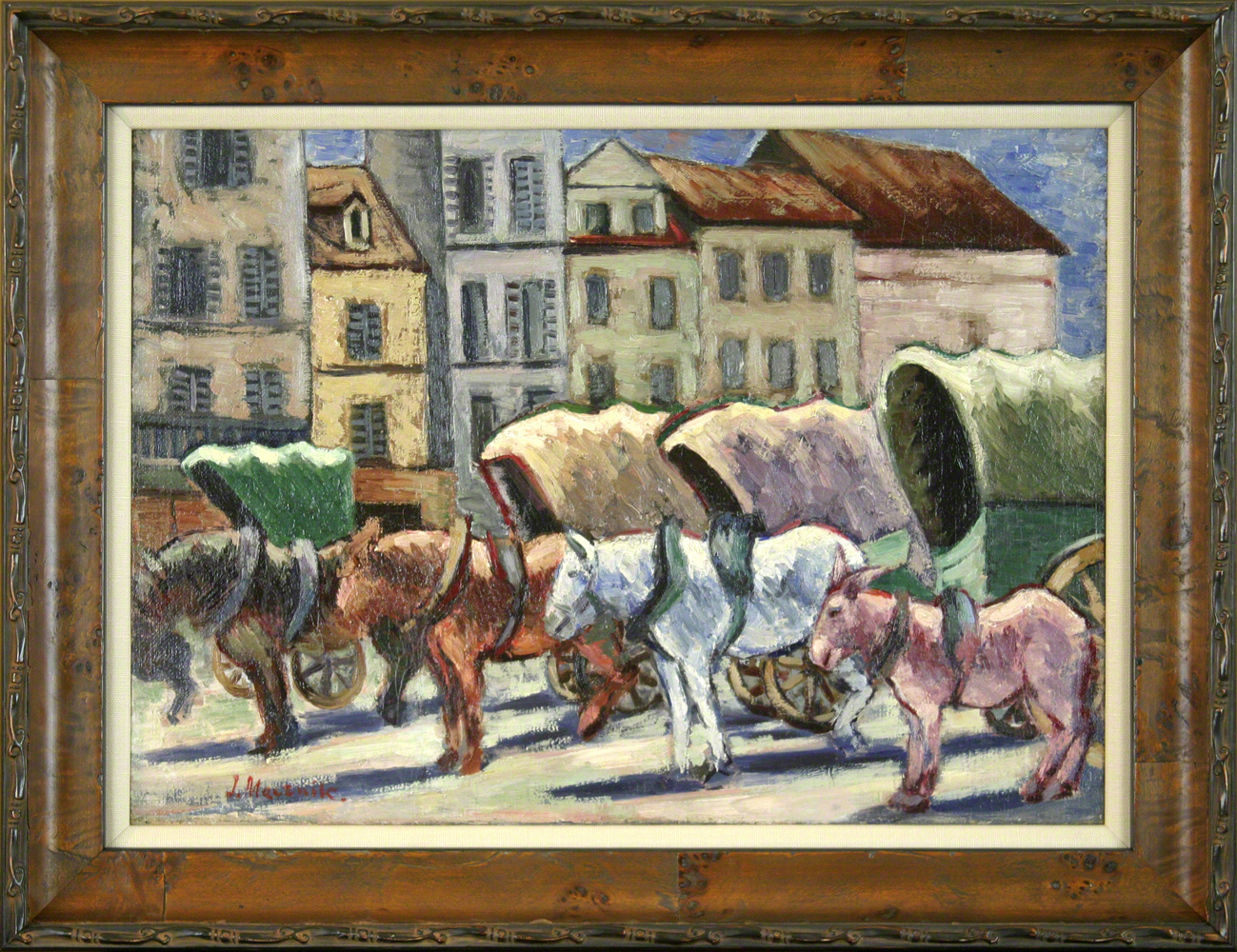 [Speaker Notes: This provision is particularly near and dear to my heart.  I have done expert witness work for over twenty years.  I cannot tell you how often I hear plaintiffs’ experts say things like:
“the best test to do in this situation is” when the issue at hand in court is not what is best, but rather what is standard, thus deliberately biasing the jury;
“what I do in such a case is” when, again, what he or she does is irrelevant; the expert is supposed to discuss conformance or deviation from standard care, not ideal care, not personal care, etc., using the definition of standard of care applicable in the particular state or commonwealth in which the case actually occurred, not in the expert’s home state;
“that behavior and decision making was egregious” when it simply differed from the expert’s yet is commonly done; etc.

Don’t misunderstand . . . . .  while I have testified for defense in the high 90s% of cases, I have also testified for the plaintiff a couple of times, and often advised a defense attorney to settle rather than to litigate when I feel the defendant physician’s action or failure to act was below standard of care.

And, if you are going to go into expert witness work, make sure you know what the standard of care is in that commonwealth or state.  In some states, it is what the average physician in a similar setting would do; in other states, it is what a prudent physician would do; in still others, it is whether most physicians in the same setting would have done the same; and, there are many other variations depending on the meanings of individual words in the formal definition.

And, speaking of words, be careful about every word you put into any written opinion for legal purposes.  And, remember that each and every single word you put into a report is eligible to be scrutinized when you are sued.  Realize that often critical such words are “but,” “however,” “limited,” “refused,” and others.

In my own reports, I engage lots of word and phrase concerns.  Among them, I try almost never to use those four words, for instance.]
Core Elements of Professionalism
Professional limitations
Reporting of illegal or unethical conduct
Report signature
Participation in quality and safety activities
Self-referral
Harassment
Undue influence
Agreements for provision of high-quality care
Misleading billing arrangements
Expert medical testimony
Research integrity
Plagiarism
Misleading publicizing
[Speaker Notes: It should be obvious by now that research must be of unquestionable ethics.  Get IRB approval is appropriate.  Publish with all authors included.  Point out limitations of the work in the publication.  And, on and on.]
Core Elements of Professionalism
Professional limitations
Reporting of illegal or unethical conduct
Report signature
Participation in quality and safety activities
Self-referral
Harassment
Undue influence
Agreements for provision of high-quality care
Misleading billing arrangements
Expert medical testimony
Research integrity
Plagiarism
Misleading publicizing
[Speaker Notes: Never claim another’s ideas, research plan, or written words as your own.  And, when basing something of your own on the prior work of others, provide proper attribution.]
Core Elements of Professionalism
Professional limitations
Reporting of illegal or unethical conduct
Report signature
Participation in quality and safety activities
Self-referral
Harassment
Undue influence
Agreements for provision of high-quality care
Misleading billing arrangements
Expert medical testimony
Research integrity
Plagiarism
Misleading publicizing
[Speaker Notes: Finally, never advertise or publicize yourself and/or your practice by any means of communication that is in any way, even subtly, misleading, exaggerating, deceptive or untruthful.]
Core Elements of ProfessionalismREVIEW
The ABIM charter includes three principles –
patient welfare
patient autonomy, and
social justice
– and ten responsibilities.

Radiologists go above and beyond.
[Speaker Notes: To review, the ABIM charter includes three principles – patient welfare, patient autonomy, and social justice – and ten responsibilities supporting them.

The ACR goes above and beyond by adding thirteen additional rules of ethics for radiologists.]
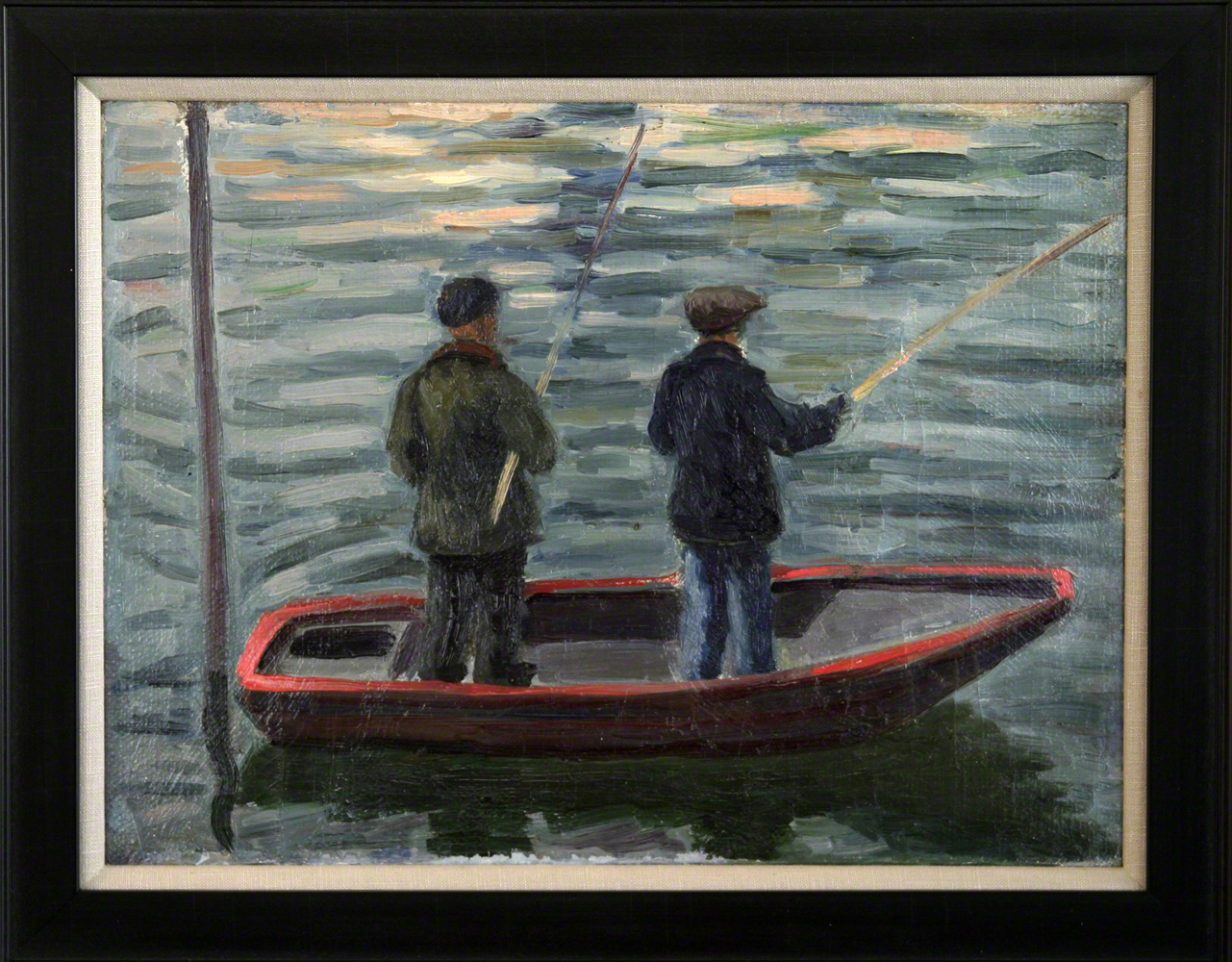 [Speaker Notes: This all – these all – can be reviewed in the ABR’s Noninterpretive Skills Study Guide, which is available online for free.  It is the main source document for this series of lectures.

Any questions, concerns or comments?]